De evolutietheorie
VMBO – 2 kader 
Thema: Erfelijkheid en Evolutie
Basisstof 4
Evolutie
Ontwikkeling van het leven
Evolutietheorie en 
   Charles Darwin
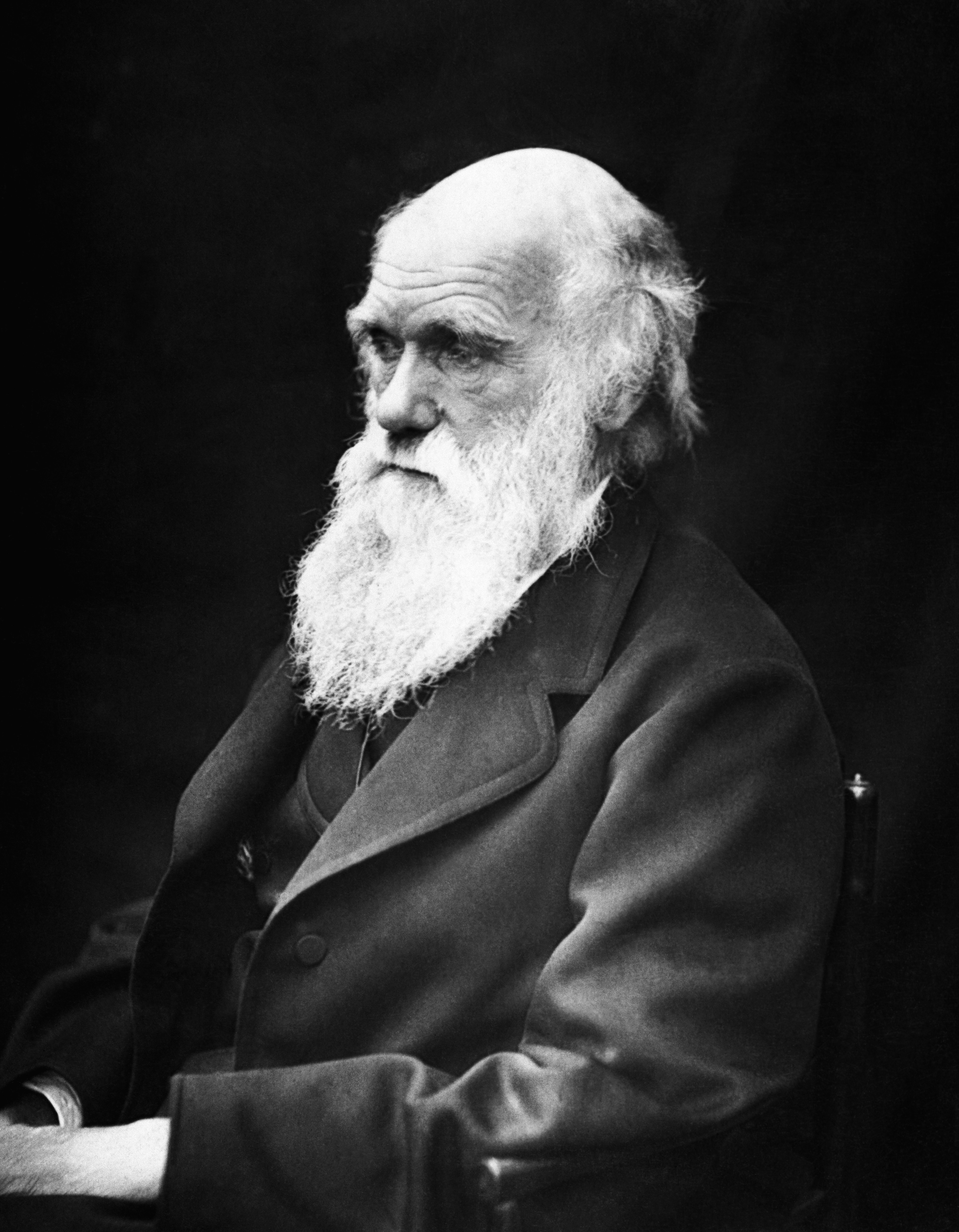 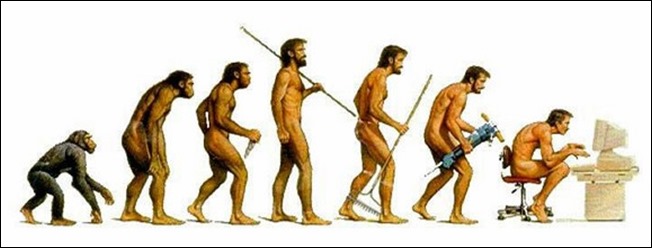 Natuurlijke selectie
‘’Sterkste’’ eigenschappen worden doorgegeven
Verandering
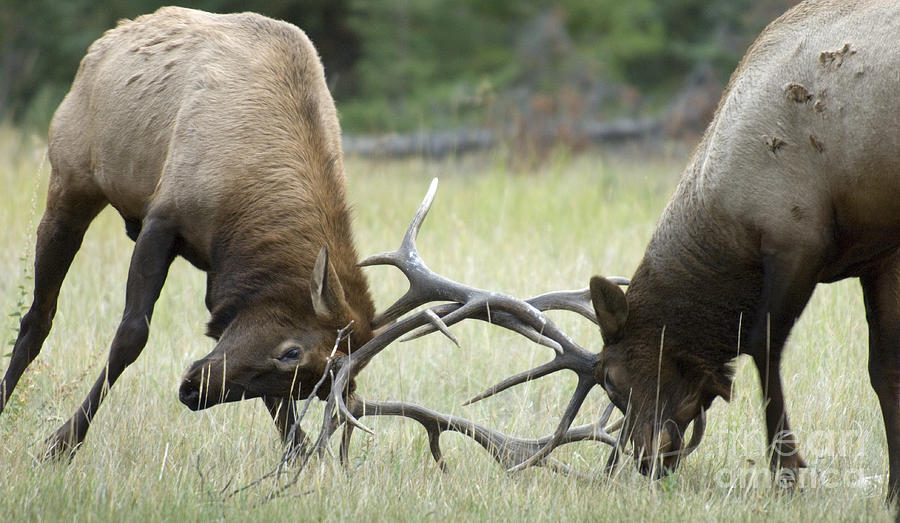 Isolatie
Organismen passen zich aan
Nieuwe soorten
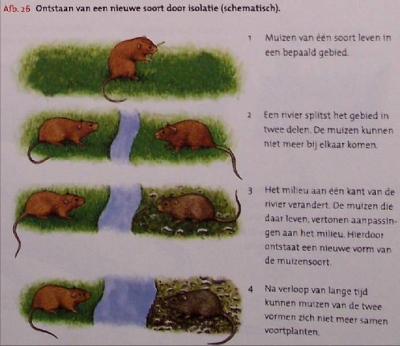 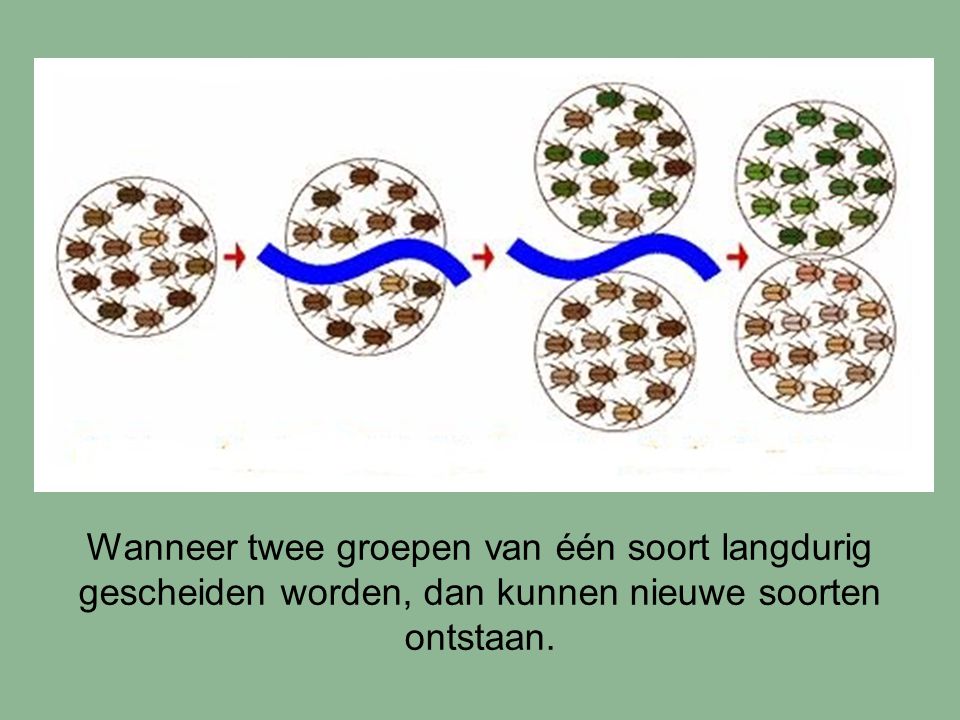 Filmpjes en websites
Evolutietheorie
https://www.youtube.com/watch?v=7ANeMGkCcOk
 
Website met informatie over de evolutietheorie:
http://wikikids.nl/Evolutietheorie  

Darwin, natuurlijke selectie en de evolutie
http://www.biologielessen.nl/evolutie/natuurlijke-selectie